Two Round MPCvia Multi-Key FHE
Daniel Wichs (Northeastern University)
Joint work with Pratyay Mukherjee
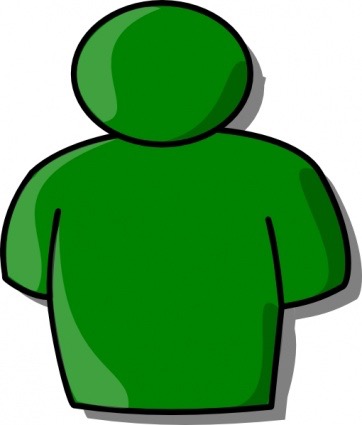 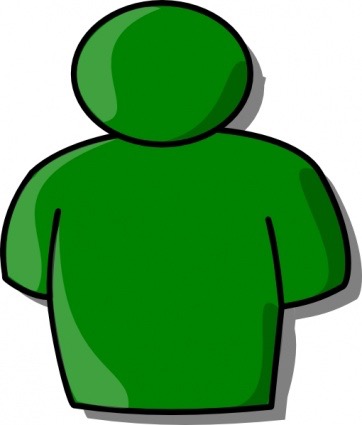 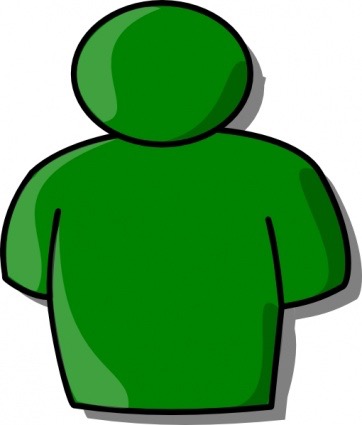 Multi-Party Computation
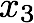 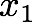 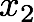 Arbitrary number of
corruptions.
f(x1,…,xn)
Goal: 
Correctness: Everyone computes  f(x1,…,xn)  
Security: Nothing else revealed
Motivating Questions
Construct MPC with minimal round complexity. 


Construct MPC directly using FHE techniques.
Round Complexity
Ideally: 2 is best we can hope for

Know:  4  from OT [BMR90,KOS03,AIK05,…], 			     3  from LWE [AJLTVW12], 2 with iO [GGHR14].

This talk:  2 from LWE.


* Results in CRS model, needed for malicious security.
   Results require NIZKs for malicious security.
MPC from FHE
Parties run  distributed key generation of FHE scheme: agree on a common public key pk, each party gets a secret-share of sk. 

Each party i broadcasts ci = Encpk(xi).  The parties run homomorphic evaluation to get c* = Encpk( f(x1,…,xn) ). 

Parties run a distributed decryption to recover y =  f(x1,…,xn).

For the FHE schemes of [BV11,BGV12] we can directly construct distributed key generation and decryption in 1 round each. Yields a 3 round MPC [AJLTVW12].
MPC from Multi-Key FHE
Each party i chooses pki, ski broadcasts ci = Encpki(xi).  All parties run a multi-key FHE eval to get c* = Encpk1,…,pkn( f(x1,…,xn) ). 

Parties run a distributed decryption to recover y =  f(x1,…,xn).


Multi-key FHE defined by [Lopez Alt-Tromer-Vaikuntanathan 12], construction from NTRU. No “nice” distributed decryption. 
Recent: multi-key FHE from LWE [Clear-McGoldrick 14].
This work: simplify multi-key FHE from LWE construction and  show 1 round distributed decryption. Get 2 round MPC.
Gentry-Sahai-Waters FHE
Multi-Key FHE
(variant of Clear-McGoldrick)
2-round MPC
The GSW FHE:  Key Generation
m
B
Public Key:  A  =
n
b = sB+e
The GSW FHE:  Encryption
Gadget Matrix G 
[Micciancio-Peikert ’12]
The GSW FHE:  Evaluation
Multi-Key Version of GSW
Ciphertext Expansion
B
B
A2  =
A1  =
b2 = s2B+e2
b1 = s1B+e1
Ciphertext Expansion
B
B
A2  =
A1  =
b2 = s2B+e2
b1 = s1B+e1
One-Round Distributed Decryption
c1
c =
…
nN
cN
Putting it all together
Each party i chooses pki, ski broadcasts ci = Encpki(xi).  All parties run a multi-key FHE eval to get c* = Encpk1,…,pkn( f(x1,…,xn) ). 

Parties run a distributed decryption to recover y =  f(x1,…,xn).
Secure for “all-but-one” corruption. Minor modifications are needed to prove security for arbitrary corruption.
Need NIZKs for malicious security (but no coin flipping). 
Questions:
Can we get rid of the CRS in honest-but-curious setting?
Can we get 2 or even 3 rounds under different/weaker assumptions?
Thank you